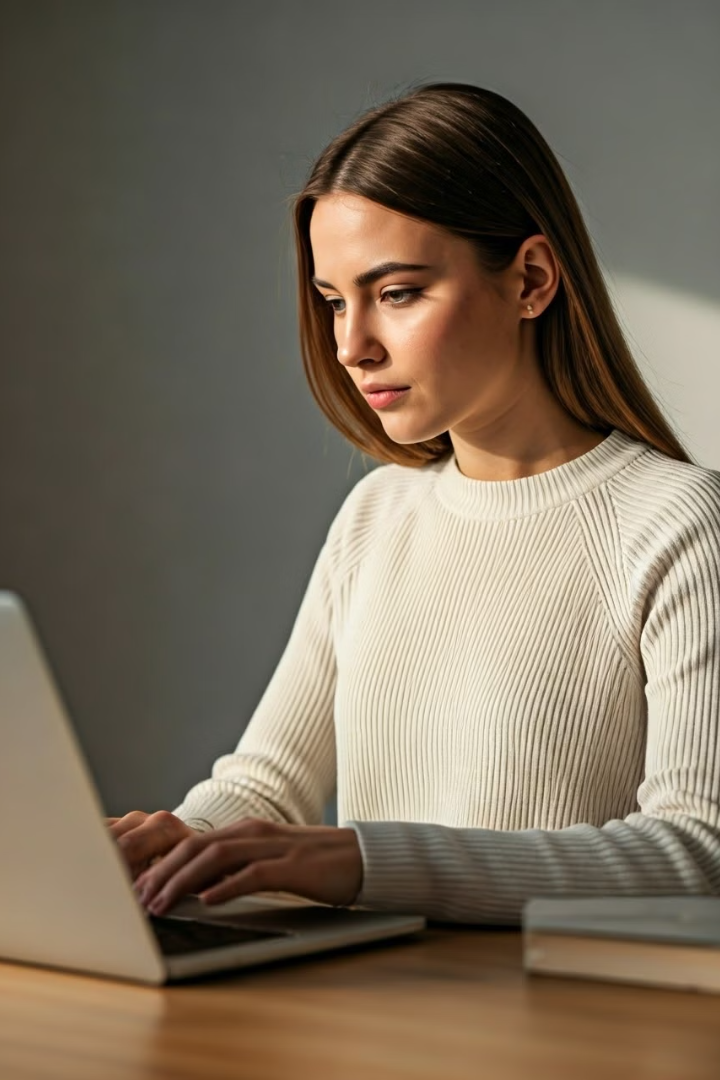 Рабочая встреча по проекту

«Внедрение методик преподавания общеобразовательных дисциплин 
с учетом профессиональной направленности программ СПО 
в рамках федерального проекта «Современная школа»
18 октября 2024
ЦПО Самарской области
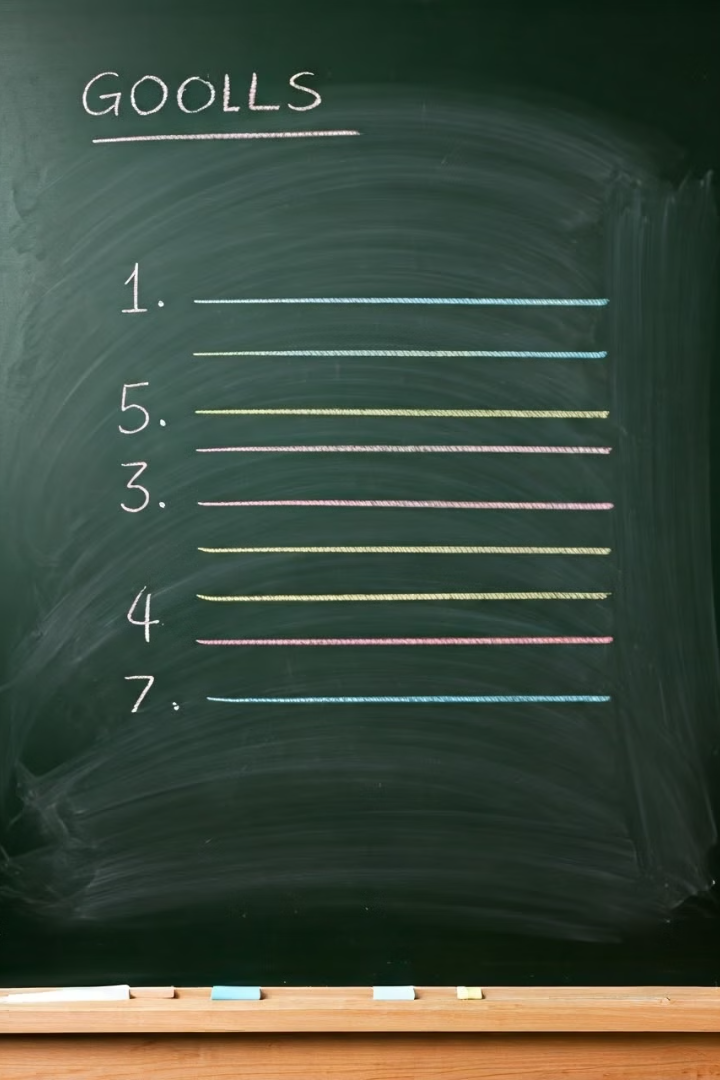 Повестка дня
1
О развитии проекта по внедрению и апробации методик преподавания общеобразовательных дисциплин 
с учетом профессиональной 
направленности программ СПО
в 2024 году
2
Подготовка Отчета ПОО
о внедрении профессиональной 
составляющей
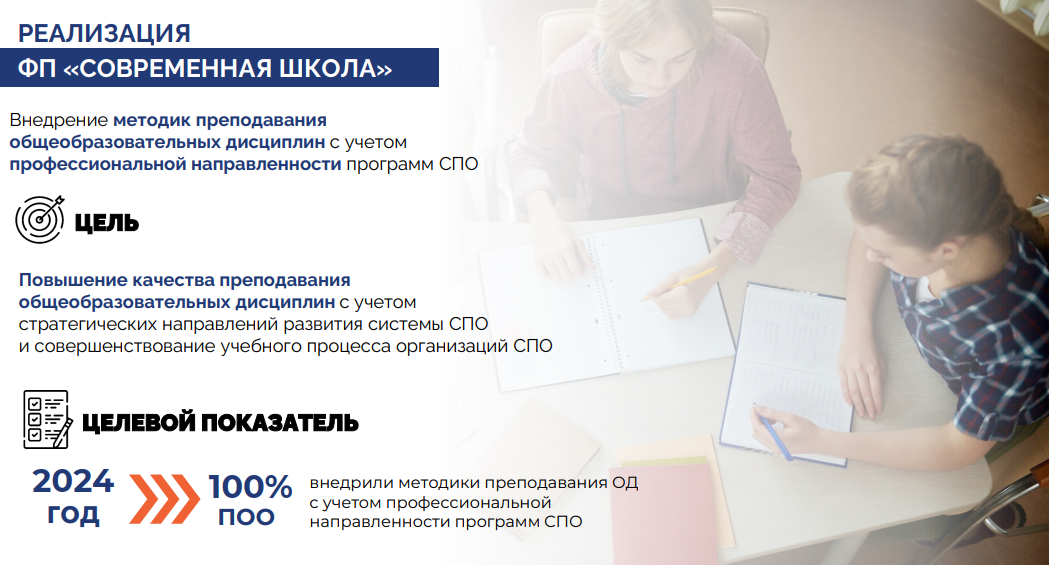 ЭТАПЫ ВНЕДРЕНИЯ
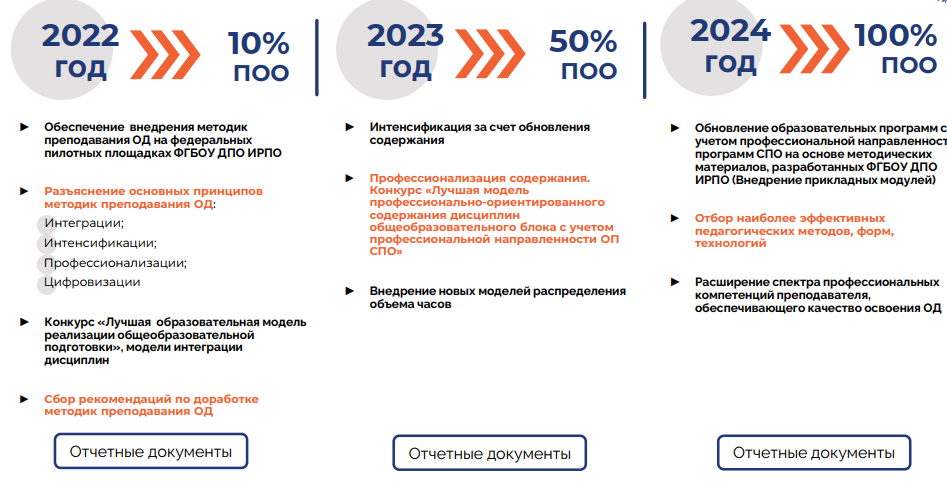 РЕЗУЛЬТАТЫ 2024
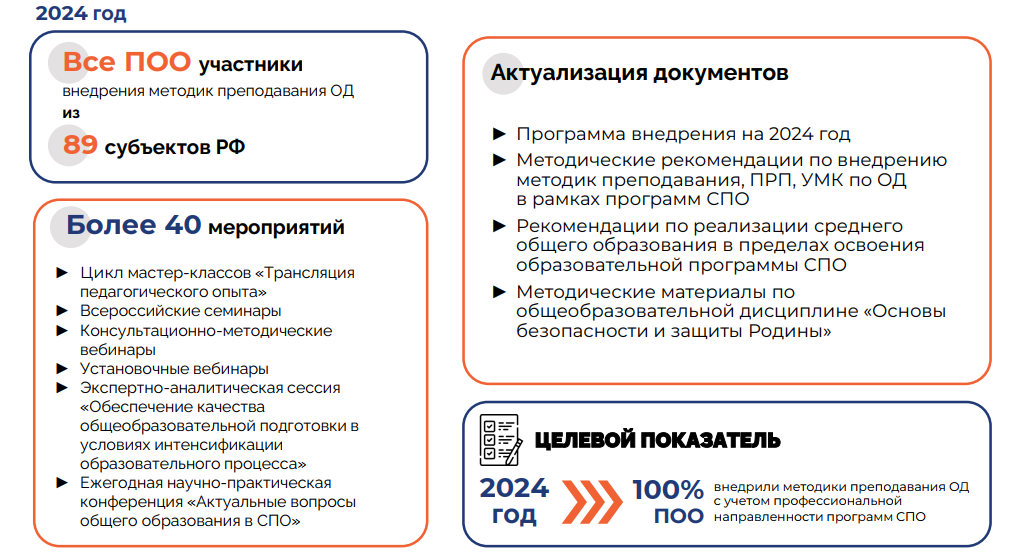 МАТЕРИАЛЫ ПРОЕКТА 2024
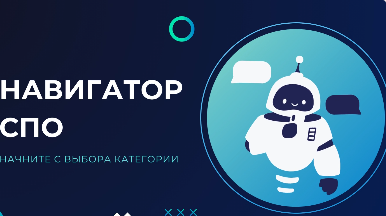 Сайт института развития профессионального образования
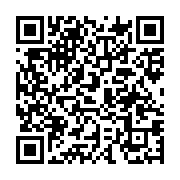 https://firpo.ru/activities/projects/razrabotka-i-vnedreniye-metodik-prepodavaniya/
https://navigator.spolab.firpo.ru/
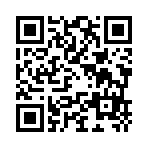 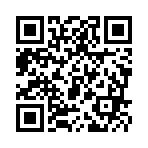 Телеграмм канал проекта «Внедрение 2024»
https://t.me/vnedrenie_2024
МАТЕРИАЛЫ ПРОЕКТА 2024
СПОЛаб
https://navigator.spolab.firpo.ru/
Группа в ВК
https://vk.com/video/@tochkispo
серия мастер-классов по внедрению профессиональной составляющей в общеобразовательный цикл — рекомендую коллегам посмотреть видео на интересующие их темы
https://t.me/vnedrenie_2024
Телеграмм-канал
МАТЕРИАЛЫ ПРОЕКТА 2024
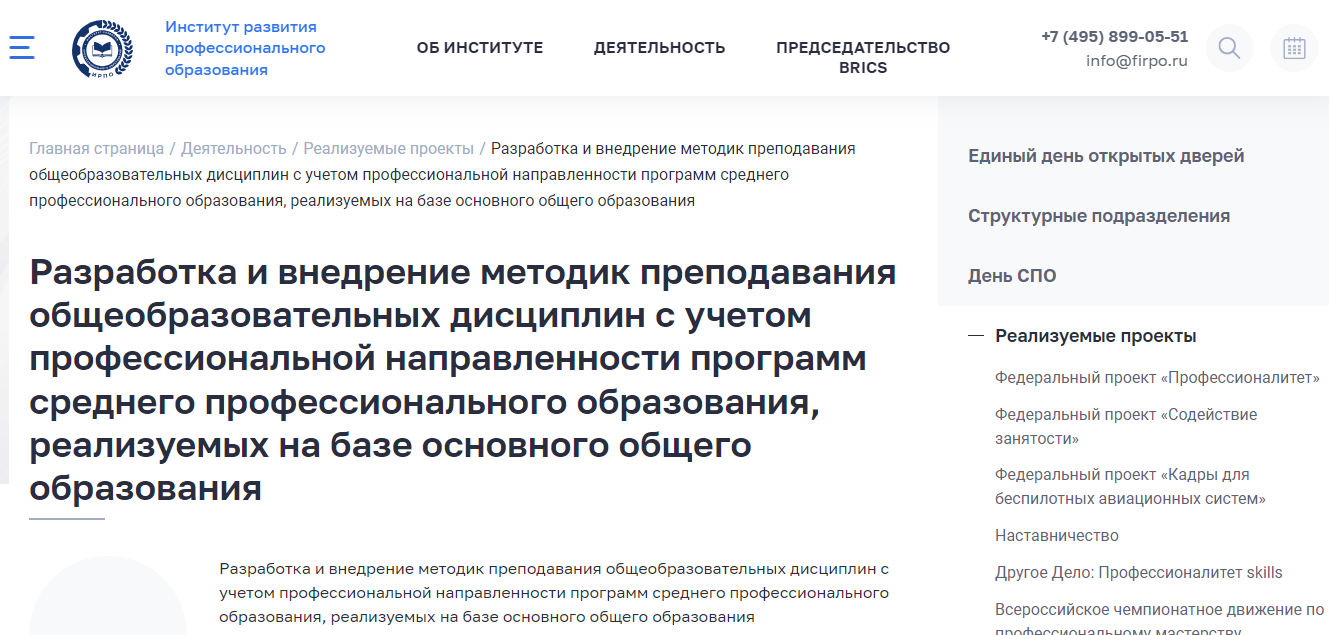 МАТЕРИАЛЫ ПРОЕКТА 2024
https://firpo.ru/activities/projects/razrabotka-i-vnedreniye-metodik-prepodavaniya/
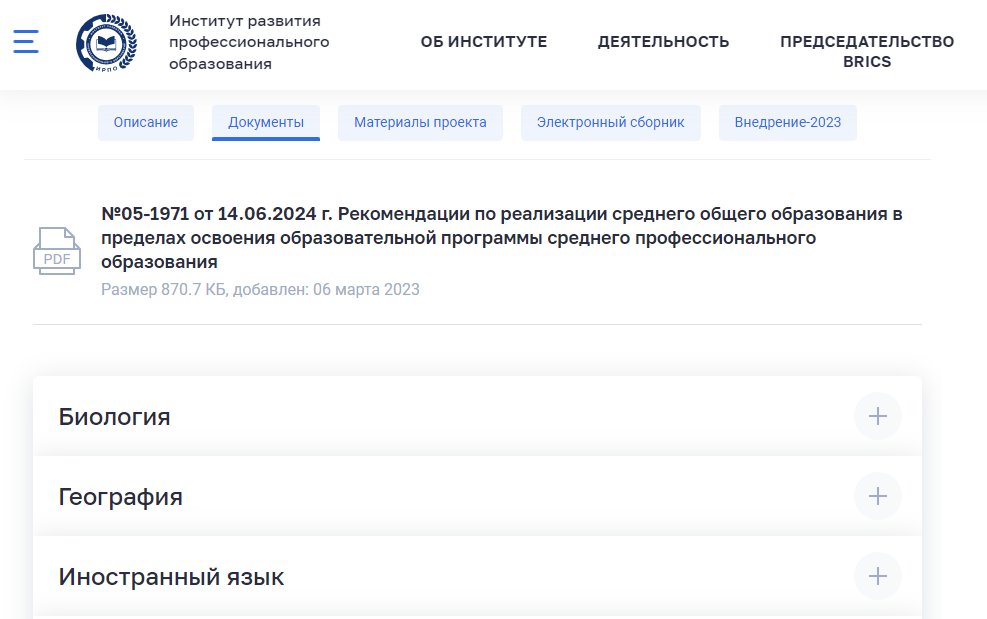 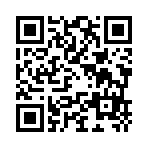 8
РЕЗУЛЬТАТЫ 2024 
САМАРСКАЯ ОБЛАСТЬ
ФЕДЕРАЛЬНЫХ ИННОВАЦИОННЫХ ПЛОЩАДОК ИРПО
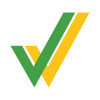 КОНКУРС методических разработок в системе СПО «Профессионально-ориентированное содержание урока общеобразовательной дисциплины» (далее – конкурс)

Организатор «Поволжский государственный колледж»
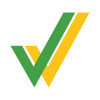 РЕГИОНАЛЬНЫЙ КРУГЛЫЙ СТОЛ 
«Занятие с  профессиональной направленностью по общеобразовательным предметам: методика разработки и реализации» от победителей конкурса методических разработок в системе СПО 
Организатор «Поволжский государственный колледж»
                           «Центр профессионального образования Самарской области»
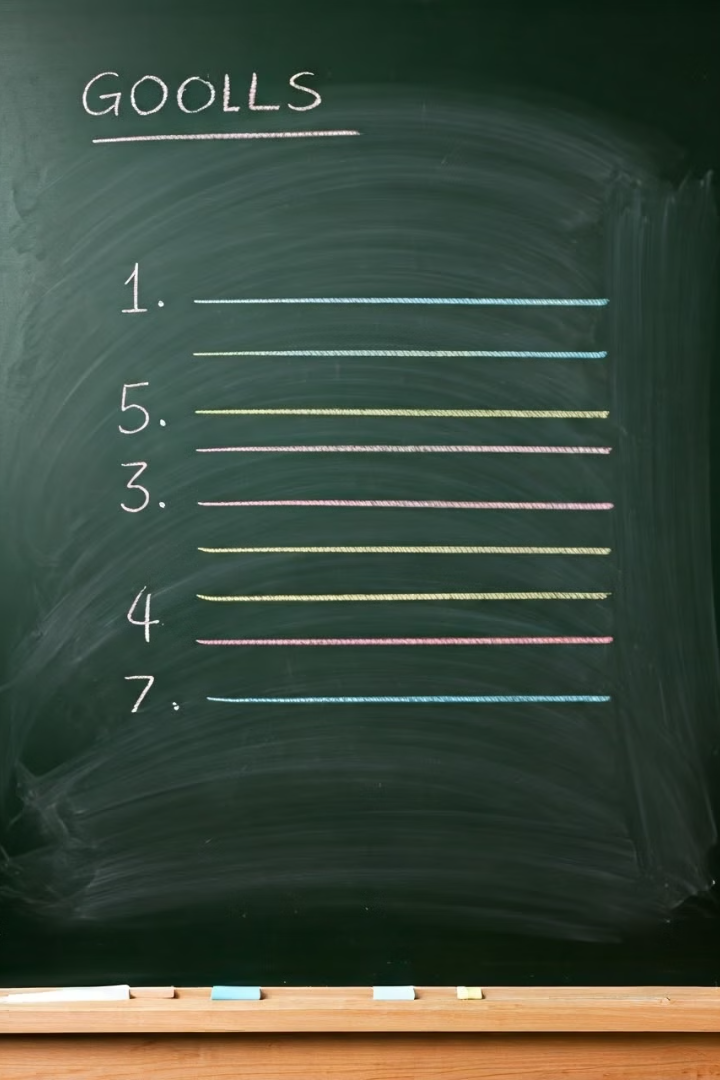 ВСЕ ОБРАЗОВАТЕЛЬНЫЕ ОРГАНИЗАЦИИ,
реализующие программы 
среднего профессионального образования
Подготовка отчета
СРОК ПРЕДОСТАВЛЕНИЯ
октября 2024  (включительно)
21
ФОРМАТА
Подписанная скан-копия 
(подпись ответственного за проект и 
подпись руководителя, печать организации)
2. Версия отчета в формате WORD
2
ПОЧТА для предоставления
sayamova@cposo.ru
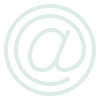 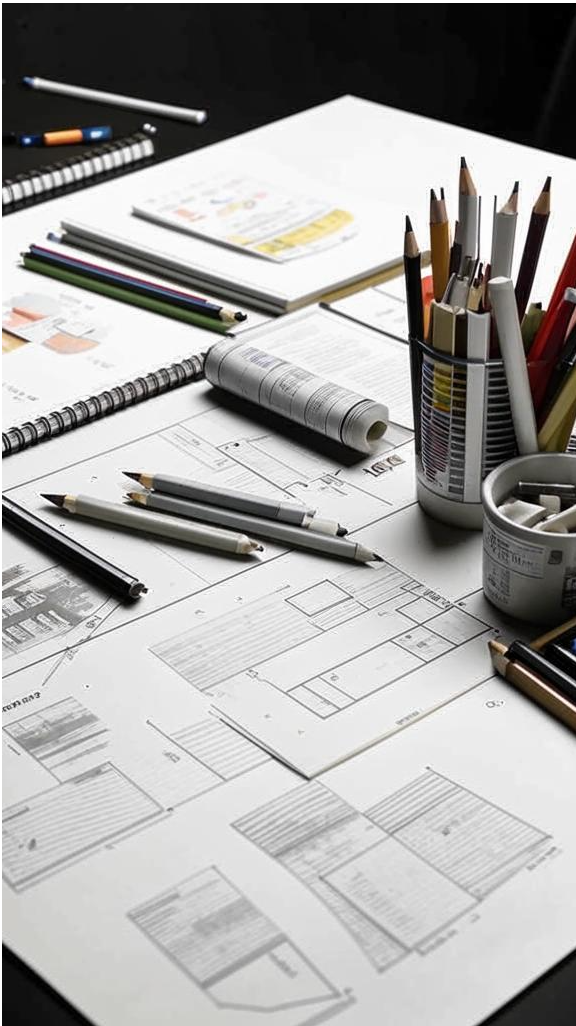 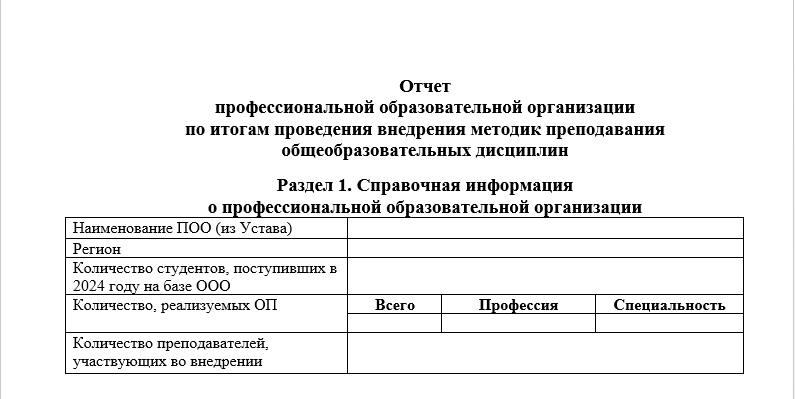 ПРОСЬБА
Указать количество ОП 
по профессиям и специальностям
2. В приложении к отчету в свободной форме 
или здесь же конкретизировать
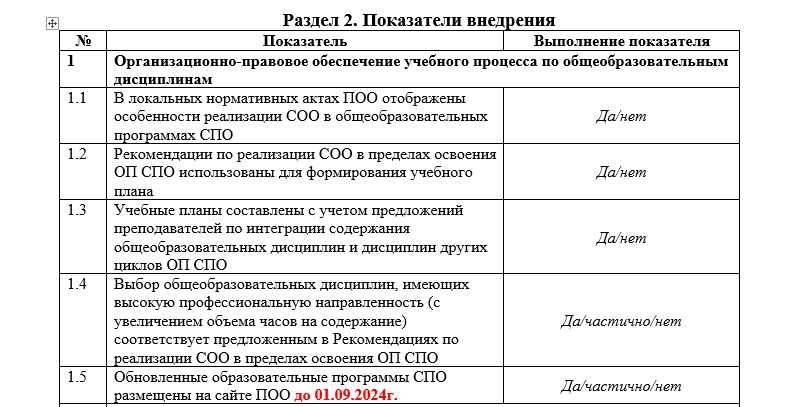 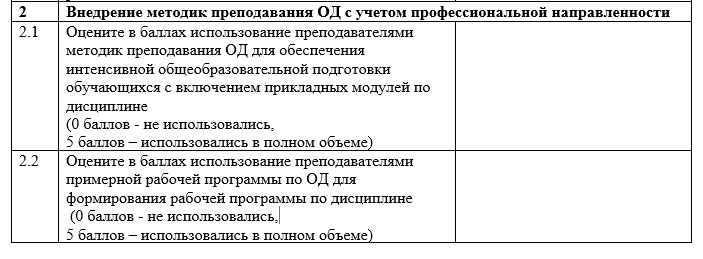 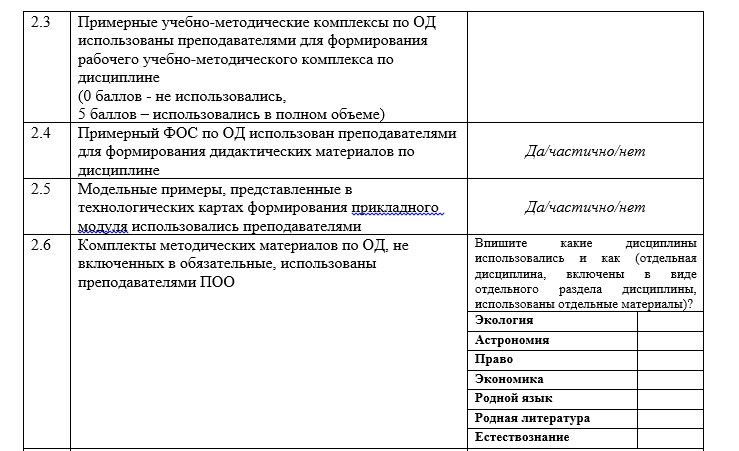 НАПРИМЕР,
«Астрономия» – 
реализуется отдельным блоком
в составе курса «Физика»
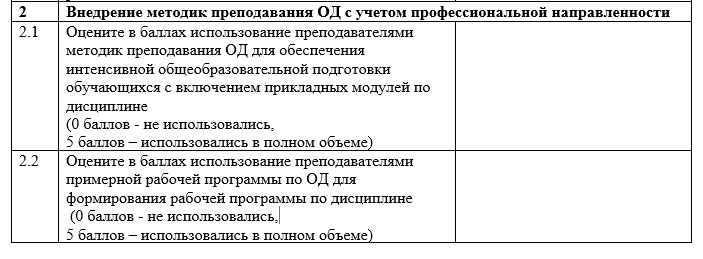 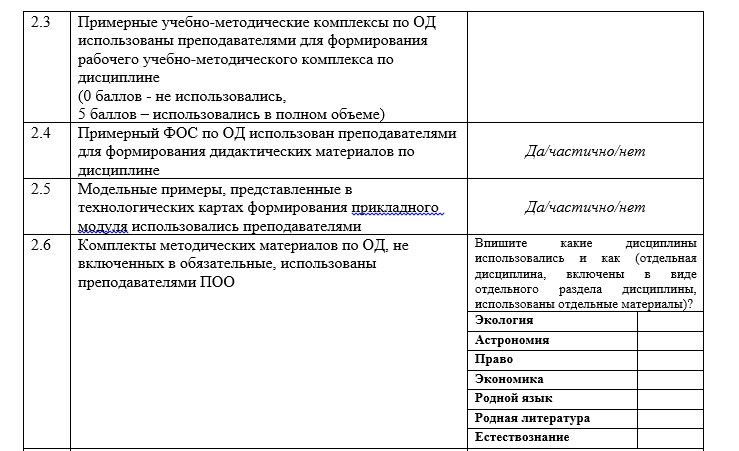 НАПРИМЕР,
«Астрономия» – 
реализуется отдельным блоком
в составе курса «Физика»
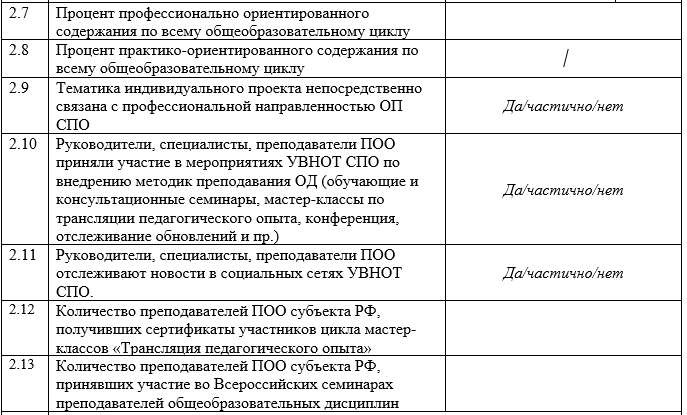 РАСЧЕТ
в п.2.7 расчет
относительно всей 
суммы часов 
по общеобразовательному 
циклу (1476)
РАСЧЕТ
в п.2.8 расчет
относительно всей 
суммы часов 
по общеобразовательному 
циклу (1476)
п.2.7 и 2.8
Значение  =  100
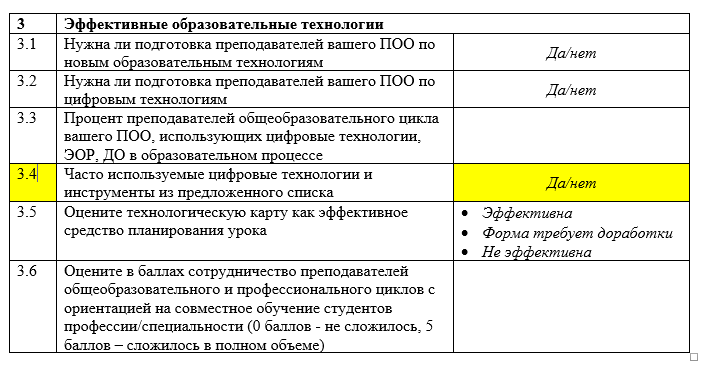 ОПЕЧАТКА – нет списка
в п.3.4
ответить «Да» или «Нет»
конкретизировать
п.3.4, например, 
Электронные библиотечные системы
Сферум
Аудио и видеофрагменты
Мессенджеры, социальные сети
Системы дистанционного обучения (moodle)
Электронные презентации
Онлайн-тренажеры, онлайн-доски
Конструкторы электронных упражнений и т.д.
АНКЕТИРОВАНИЕ
преподаватели – участники проекта 
(разработчики материалов для участия в конкурсах ИРПО)
в 2022 и 2023 гг.

не менее 2-х преподавателей
https://ankt.cc/WBS2Za
ДАТЬ ОБРАТНУЮ СВЯЗЬ
о прохождении анкетирования
написать на почту sayamova@cposo.ru 
или по телефону +7(846) 334 04 71

Саямова Янина Геннадьевна
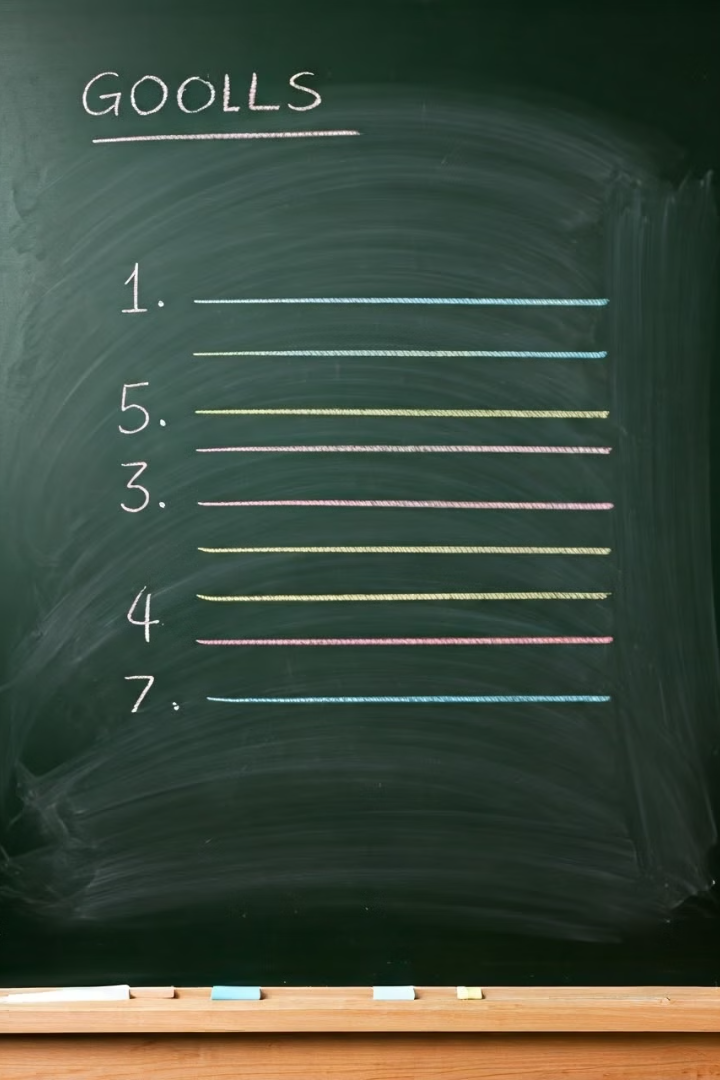 Отправка
отчета
СРОК ПРЕДОСТАВЛЕНИЯ
октября 2024  (включительно)
21
ПОЧТА для предоставления
sayamova@cposo.ru
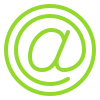 ФОРМАТА
Подписанная скан-копия 
(подпись ответственного 
за проект и 
подпись руководителя, 
печать организации)
2. Версия отчета в формате WORD
2
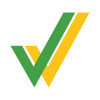 ПРЕДЛОЖЕНИЯ О ТРАНСЛЯЦИИ ОПЫТА ВНЕДРЕНИЯ   до 06.11.2024
sayamova@cposo.ru